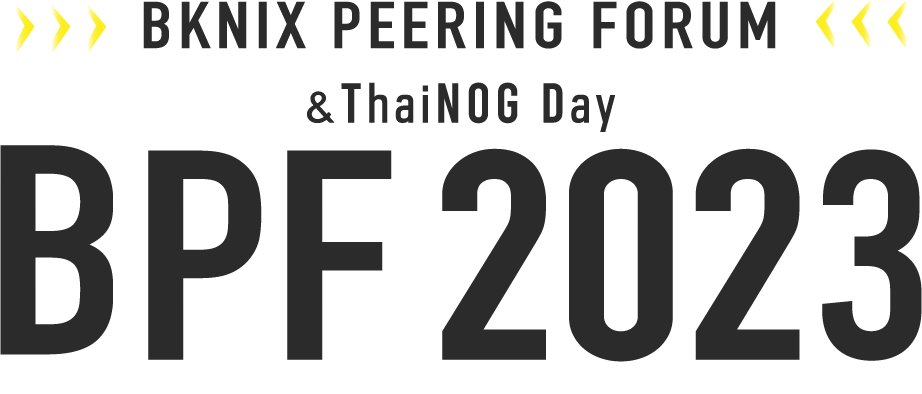 Peering Personals
Template guideline
1. Select template matched your category (ISP/OTT/CDN, IXP, DC, Transport)
2. Submit your slide at submission system : https://papers.apricot.net/user/login.php?event=169    Select : Make a new submission =>    Track : Peering Personals    Session : Peering Personals
    Duration : 1
3. Wait for the confirmation (List will be presented on peering forum website)
Note: Presentation(talk) time is limited to “One(1) minute” only 
            Presenter should stand by at the stage before session start
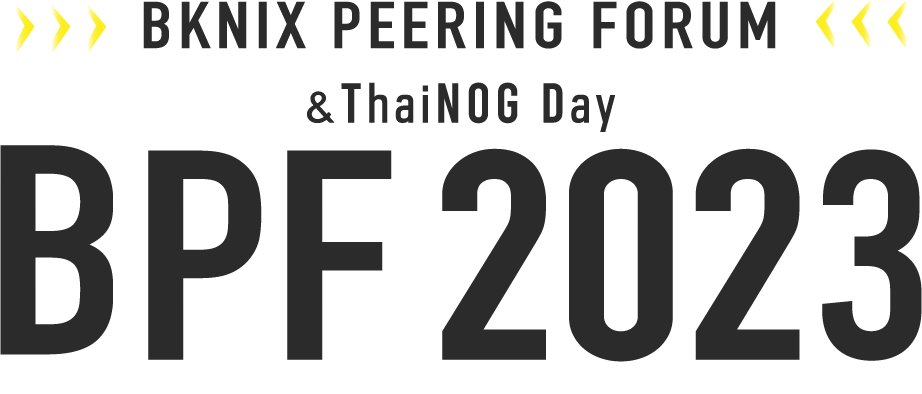 <Organization Name>
<logo>
Photo
(optional)
Contact Person/s
Contact information
Template for ISP/OTT/CDN
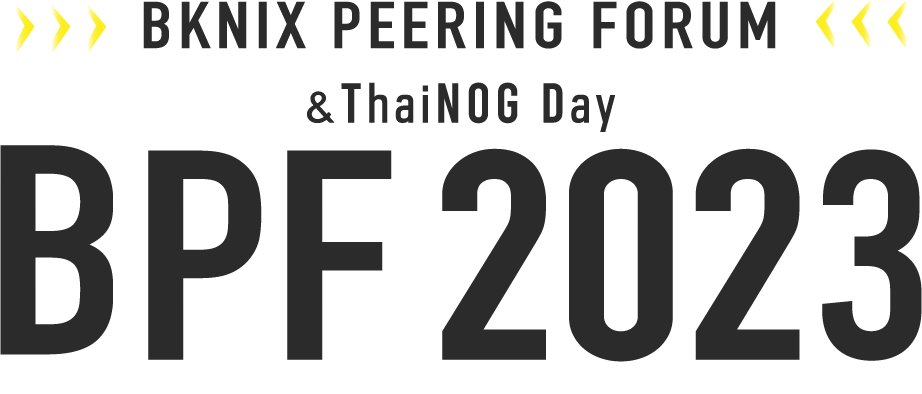 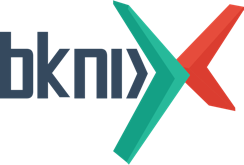 BKNIX Route Servers
Example
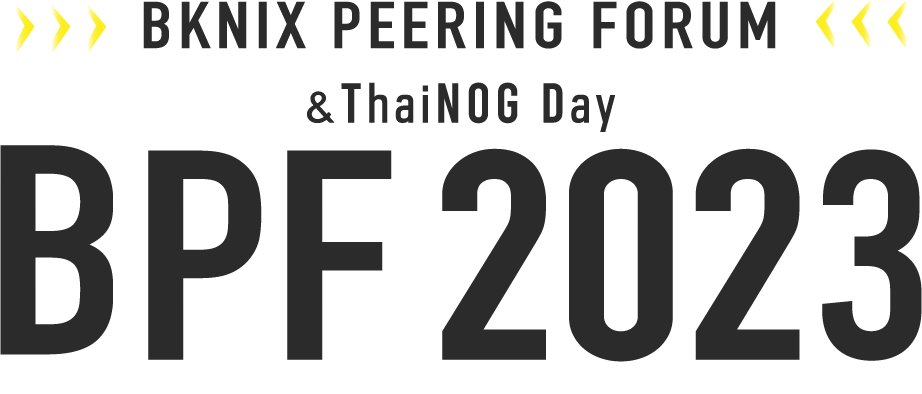 <Organization Name>
<logo>
Photo
(optional)
Contact Person/s
Contact information
Template for IXP
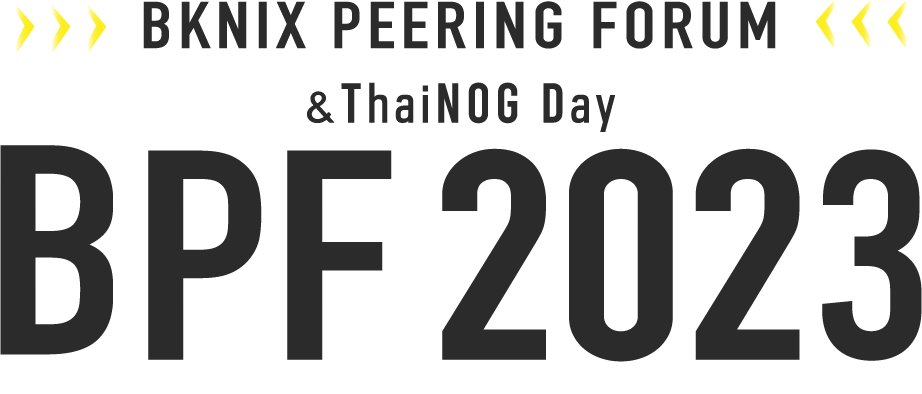 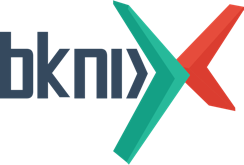 Example
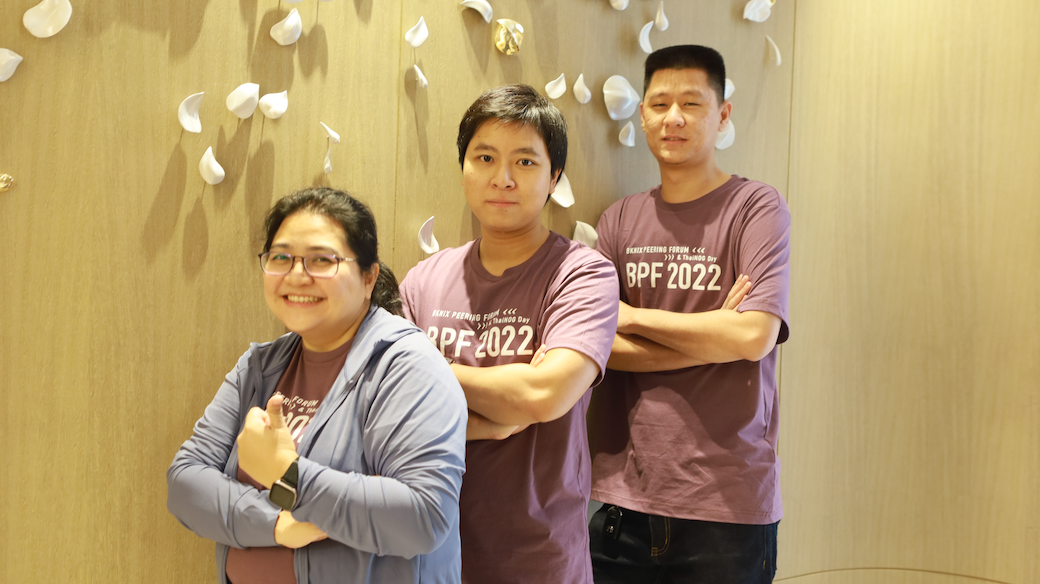 Contact Information :  info@bknix.co.th , peering@bknix.co.th
Patama  Thanapat  Nan
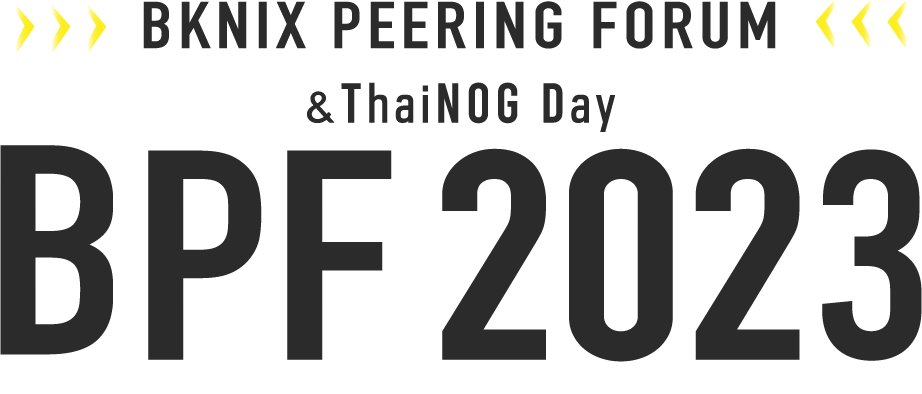 <Organization Name>
<logo>
Photo
(optional)
Contact Person/s
Contact information
Template for DC
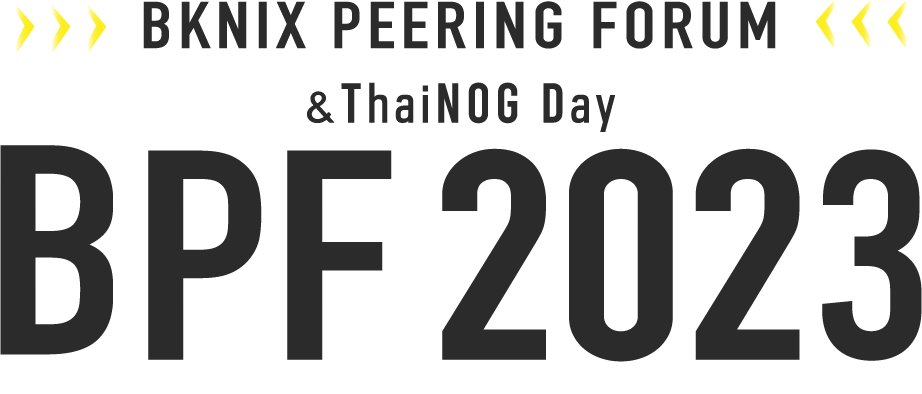 <Organization Name>
<logo>
Photo
(optional)
Contact Person/s
Contact information
Template for Transport/Carrier